Chinese Philosophies & Ethical Codes
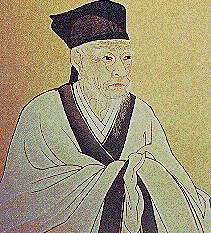 Ms. Susan M. PojerHorace Greeley HS   
Chappaqua, NY
Confucianism
Confucius
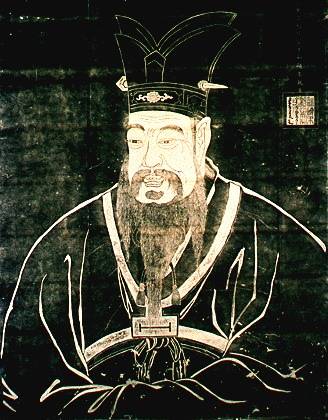 551 – 479 B.C.E.
 Born in the feudal   state of Liu.
 Became a teacher  and editor of books.
Major Confucian Principles
Li --> Rite, rules, ritual decorum (Binding          force of an enduring stable society)
 Ren --> humaneness, benevolence,          humanity
 Shu --> Reciprocity, empathy
   Do not do unto others what you would not want others to do unto you.
 Yi --> Righteousness
 Xiao --> Filial Piety (Respect your elders!)
5 Principle Relationships
1. Ruler
Subject
2. Father
Son
3. Husband
Wife
4. Older  Brother
YoungerBrother
5. Older  Friend
YoungerFriend
Organizing Principles
Status
 Age
 Gender
Confucian Temple Complex
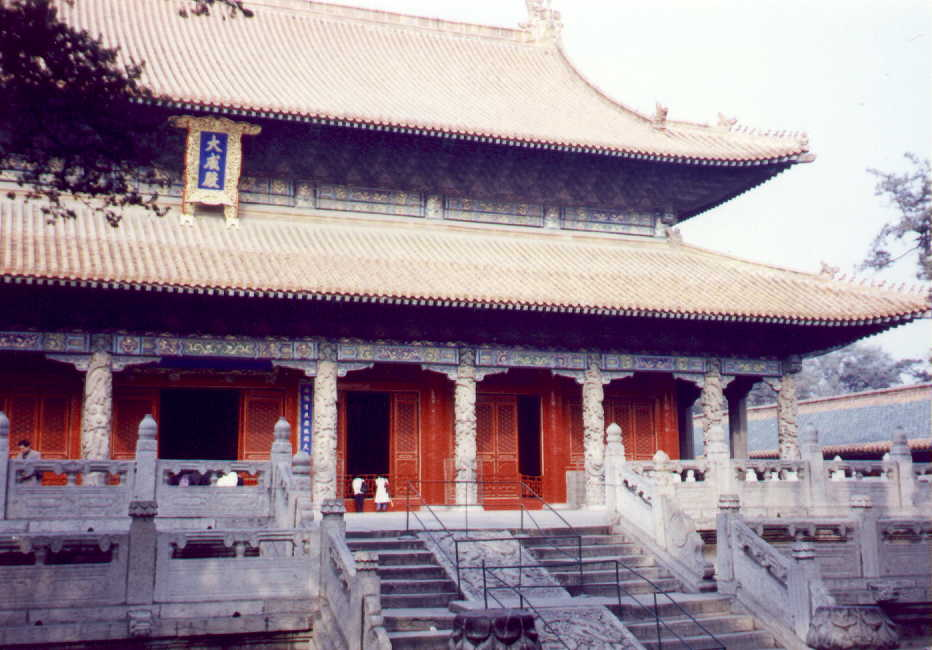 The Analects
The single most important Confucian   work.
 In Chinese, it means “conversation.”
 Focus on practicalities of interpersonal   relationships and the relationship of  the role of rulers and ministers to the  conduct of government.
Sayings from The Analects
Knowing what he knows and knowing what he   doesn’t know, is characteristics of the person  who knows.
 Making a mistake and not correcting it, is   making another mistake.
 The superior man blames himself; the   inferior man blames others.
 To go too far is as wrong as to fall short.
Stones Engraved with Confucius' Life Stories
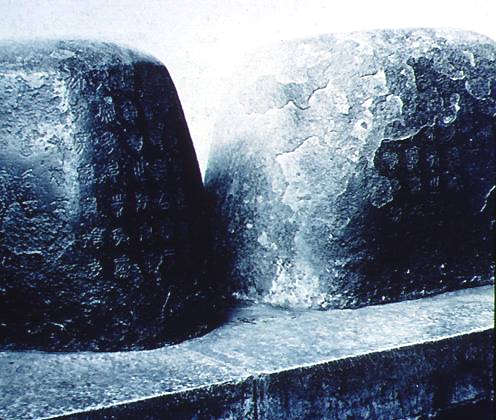 Confucius' Tomb
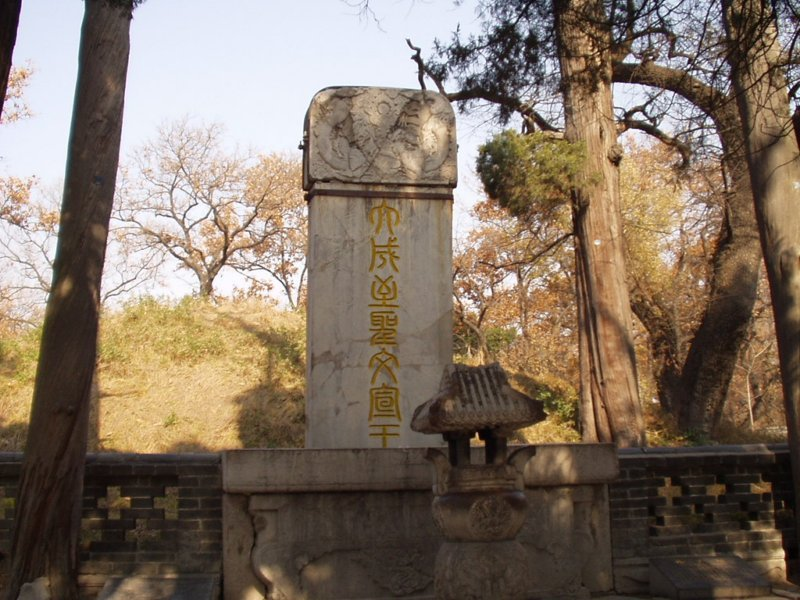 Mencius
372 - 289 B.C.E.
 Disciple of Confucius. 
 Starts off with the assumption that “people   are basically good.”
 If someone does something bad, education,   not punishment, is the answer.
 Good people will mend their ways in    accordance to their inherent goodness.
Social Cohesion is Paramount!
The emperor is the example of   proper behavior --> “big daddy”
 Social relationships are based on   “rites” or “rituals.”
 Even religious rituals are  important for SOCIAL, not  religious reasons, acc. to Confucius.
Differences in Cultures
INDIA
CHINA
1. Brahmin
1. Scholar-Gentry
2. Kshatriyas
2. Peasants
3. Vaishyas
3. Artisans
4. Shudras
4. Merchants
Untouchables
Soldiers
Imperial Nobility
Domestic Slaves
Legalism
Han Fei
280? - 233 B.C.E.
 Han Fe Zi.
 Lived during the  late Warring States  period.
 Legalism became  the political  philosophy of the  Qin [Ch’in] Dynasty.
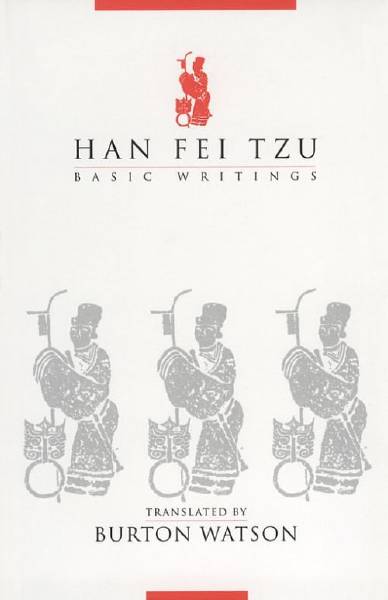 Major Legalist Principles
1.  Human nature is naturally selfish.
 2.  Intellectualism and literacy is   discouraged.
 3.  Law is the supreme authority and   replaces morality.
 4.  The ruler must rule with a strong,   punishing hand.
 5.  War is the means of strengthening   a ruler’s power.
Authoritarian
One who favors the principle that individuals should obey a powerful authority rather than exercise individual freedom.
The ruler, therefore, “cracks his whip” on the backs of his subjects!
Daoism
Lao Zi [Lao-Tzu]
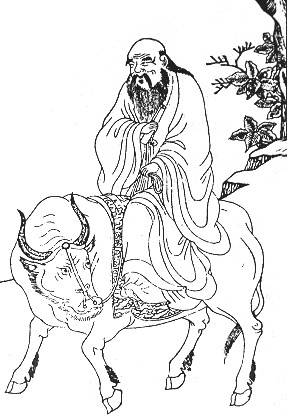 Not sure when he  died.  [604 B.C.E. - ?]
 His name means  “Old Master”
 Was he Confucius’   teacher?
The Dao De Jing
The basic text of Daoism.
 In Chinese, it means The Classic in  the Way and Its Power.
 “Those who speak know nothing:  Those who know are silent.”  These words, I am told,  Were spoken by Laozi.  If we are to believe that Laozi,       Was himself one who knew,  How is it that he wrote a book,       Of five thousand words?
Major Daoist Principles
1. Dao [Tao] is the first-cause of the   universe. It is a force that flows through   all life. 
 2. A believer’s goal is to become one with   Dao; one with nature.  [“The butterfly or  the man?” story.]
 3. Wu wei --> “Let nature take its course.”           --> “The art of doing nothing.”           --> “Go with the flow!”
 4. Man is unhappy because he lives acc. to  man-made laws, customs, & traditions that  are contrary to the ways of nature.
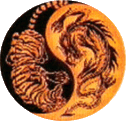 The "Dao" [Tao]
To escape the “social, political, & cultural traps” of life, one must escape by:
1. Rejecting formal knowledge and  learning. 
 2. Relying on the senses and instincts.
 3. Discovering the nature and  “rhythm” of the universe.
 4. Ignoring political and social laws.
The Universe of Opposites: Find the Balance!
Yin
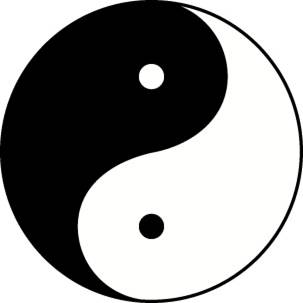 Masculine
 Active
 Light
 Warmth
 Strong
 Heaven;   Sun
Feminine
 Passive
 Darkness
 Cold
 Weak
 Earth;  Moon
Yang
The Uniqueness of Daoism
How is a man to live in a world dominated by chaos, suffering, and absurdity??
Confucianism --> Moral order in society.
Legalism --> Rule by harsh law & order.
Daoism --> Freedom for individuals and              less govt. to avoid               uniformity and conformity.
What's Your Philosophy of Life?
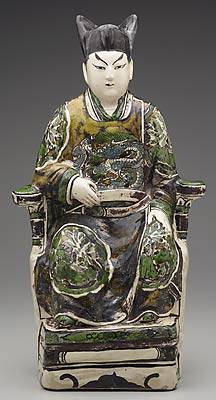